Ambientes Digitais na Patologia Brasileira
Fábio Daniel Molinari
Médico Patologista
Ex-diretor do Departamento de Informática da SBP
Hospital Israelita Albert Einstein/ Diagnóstika (IHP/ Fleury)
Declaração de conflito de interesse
Declaro não haver conflitos de interesse em relação ao conteúdo da minha apresentação.
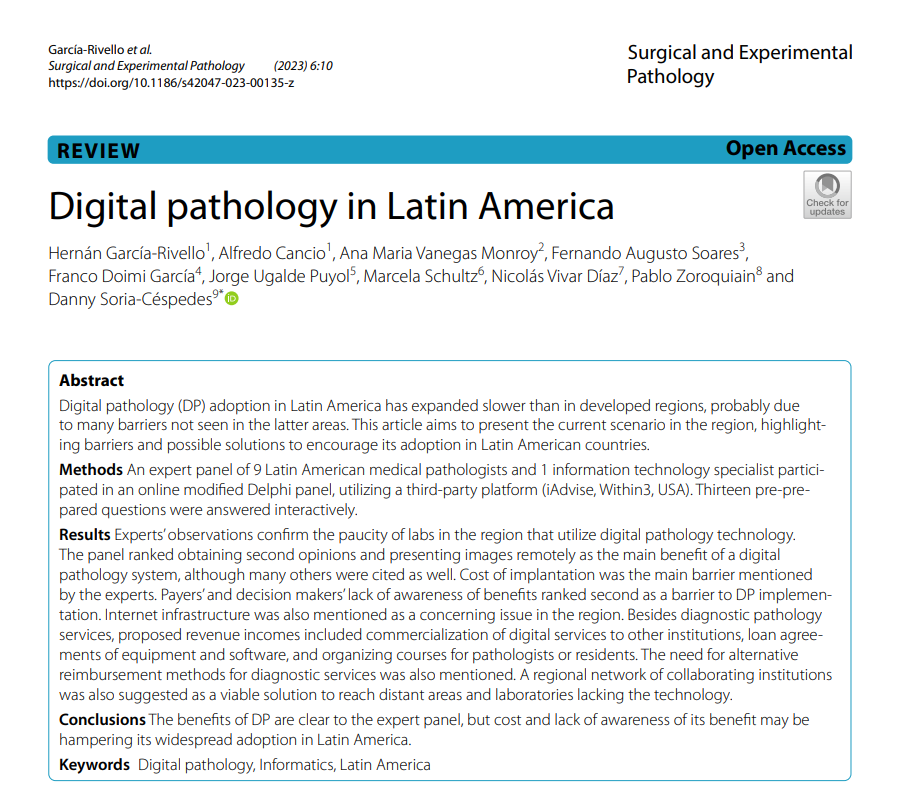 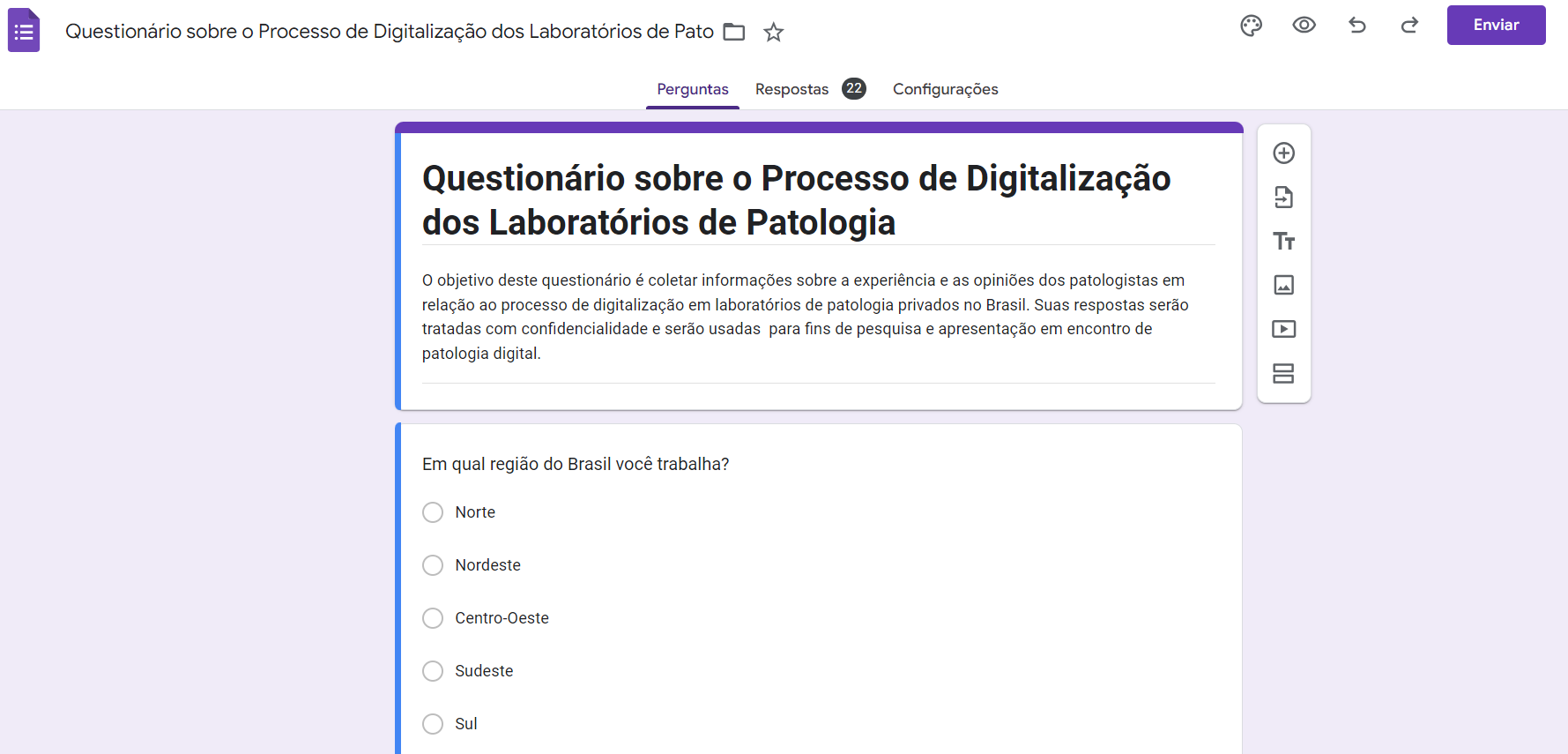 22 patologistas participantes
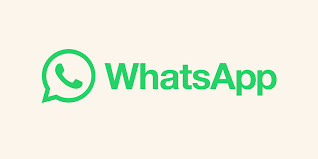 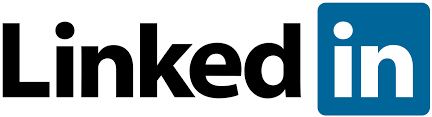 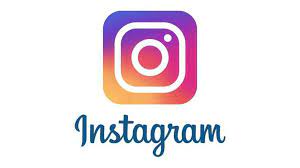 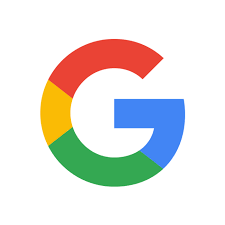 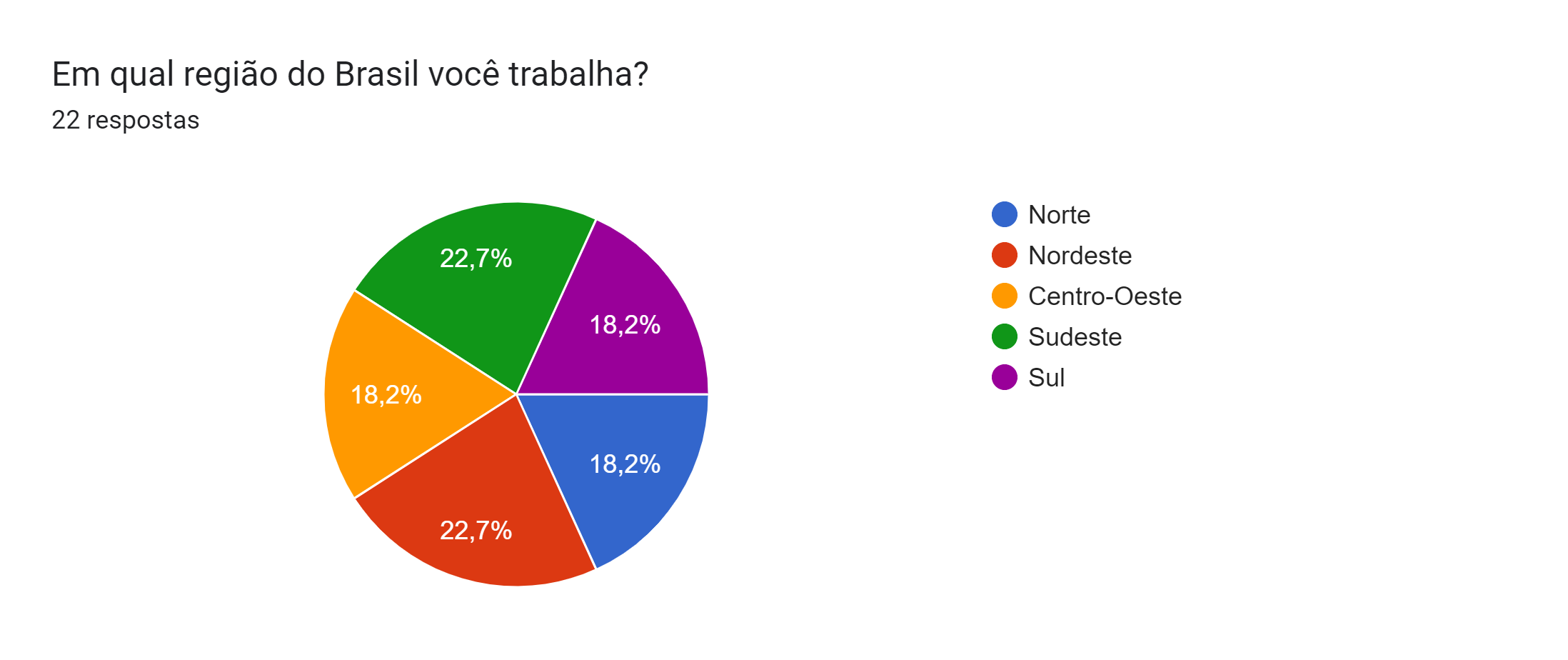 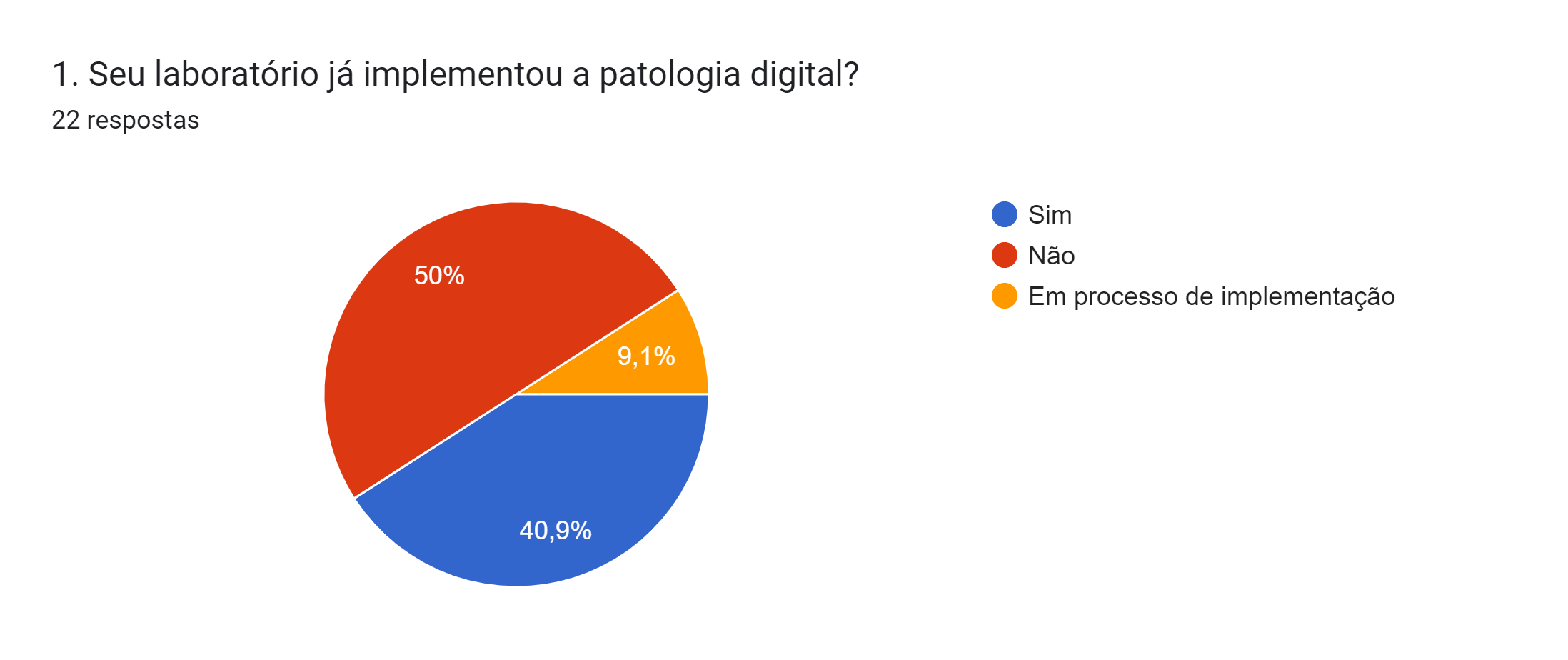 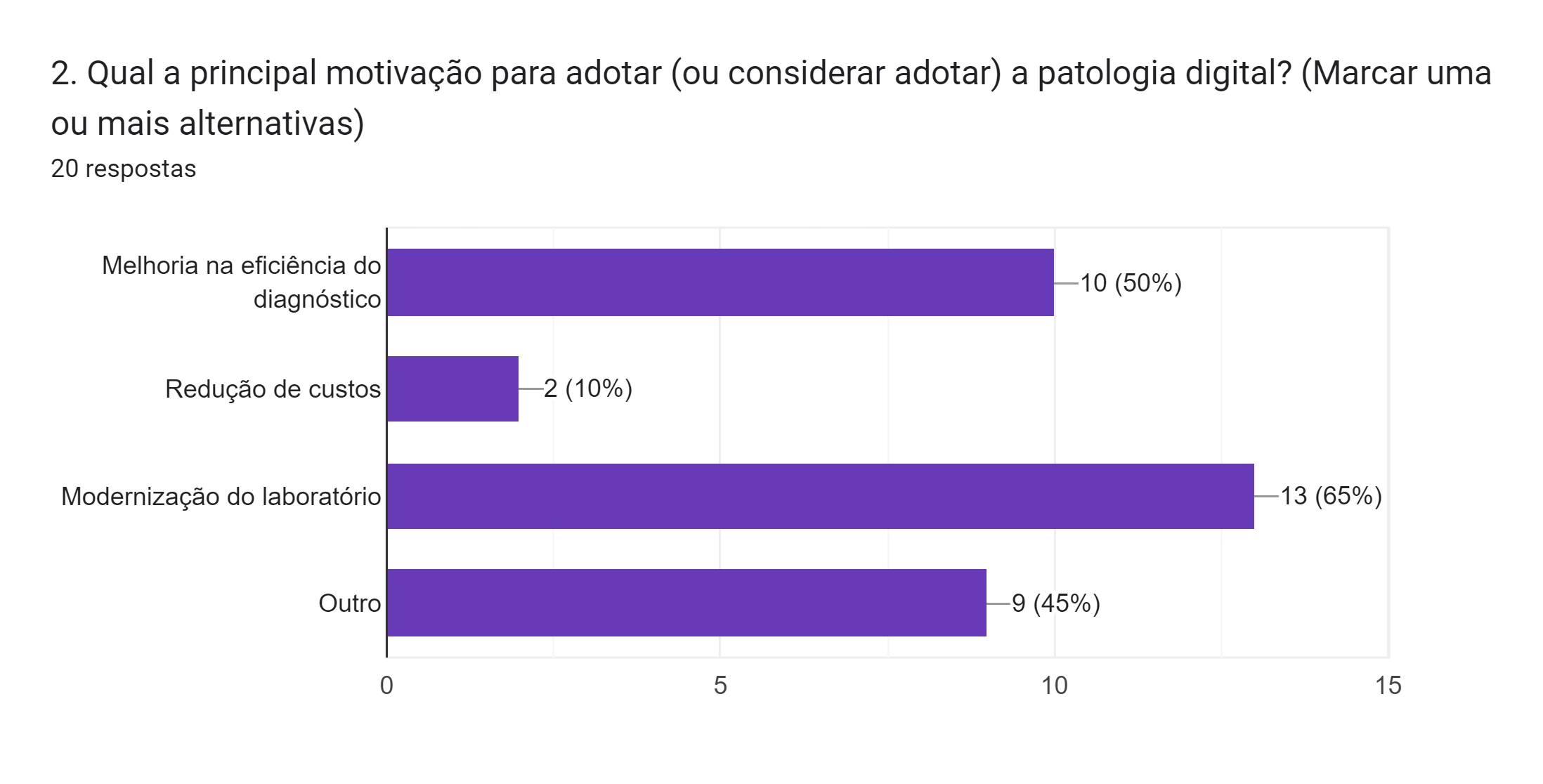 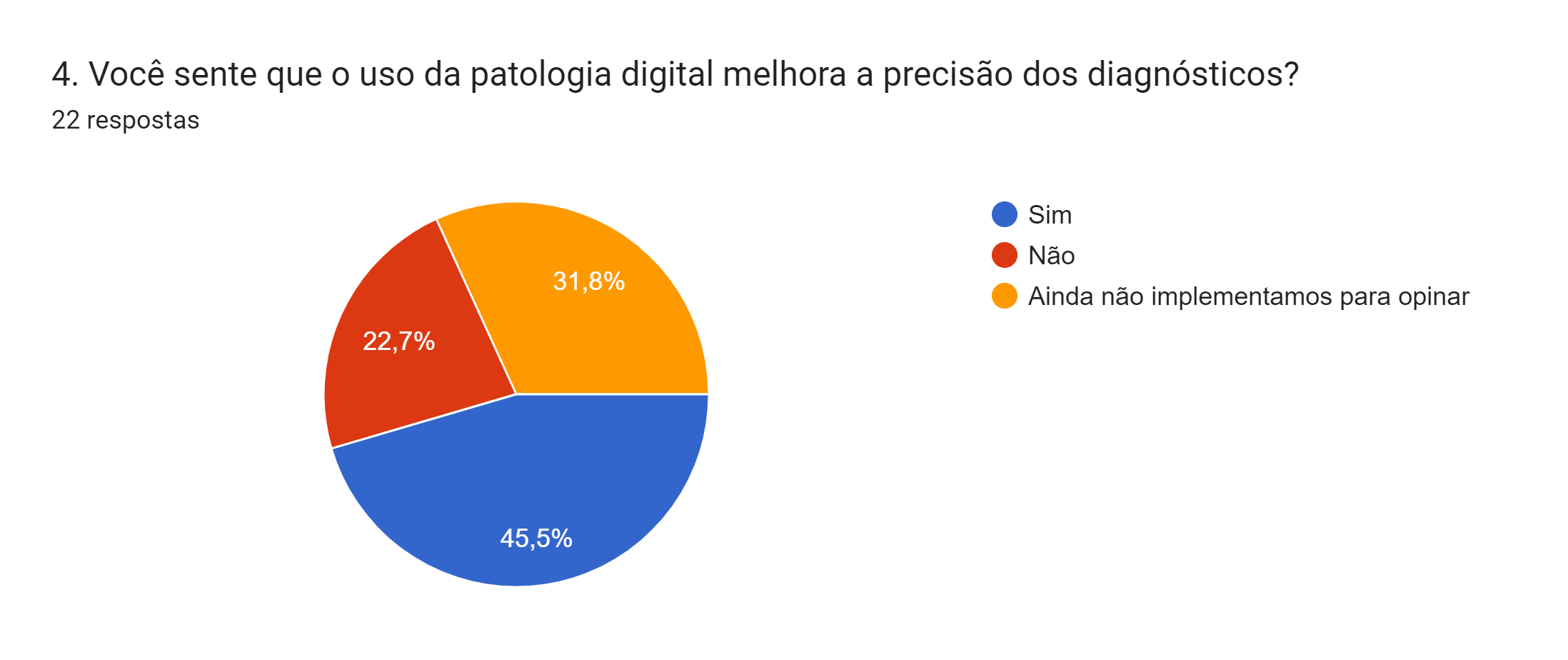 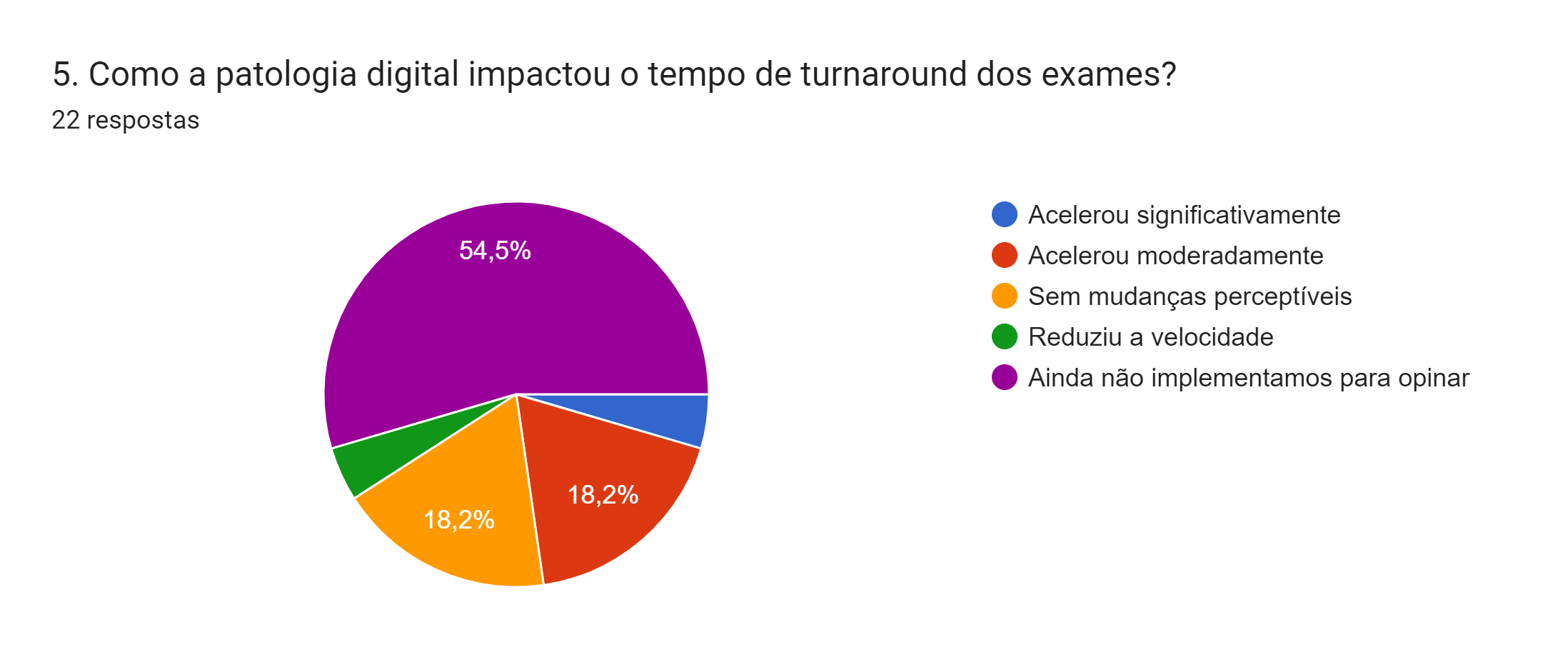 4,5%
4,5%
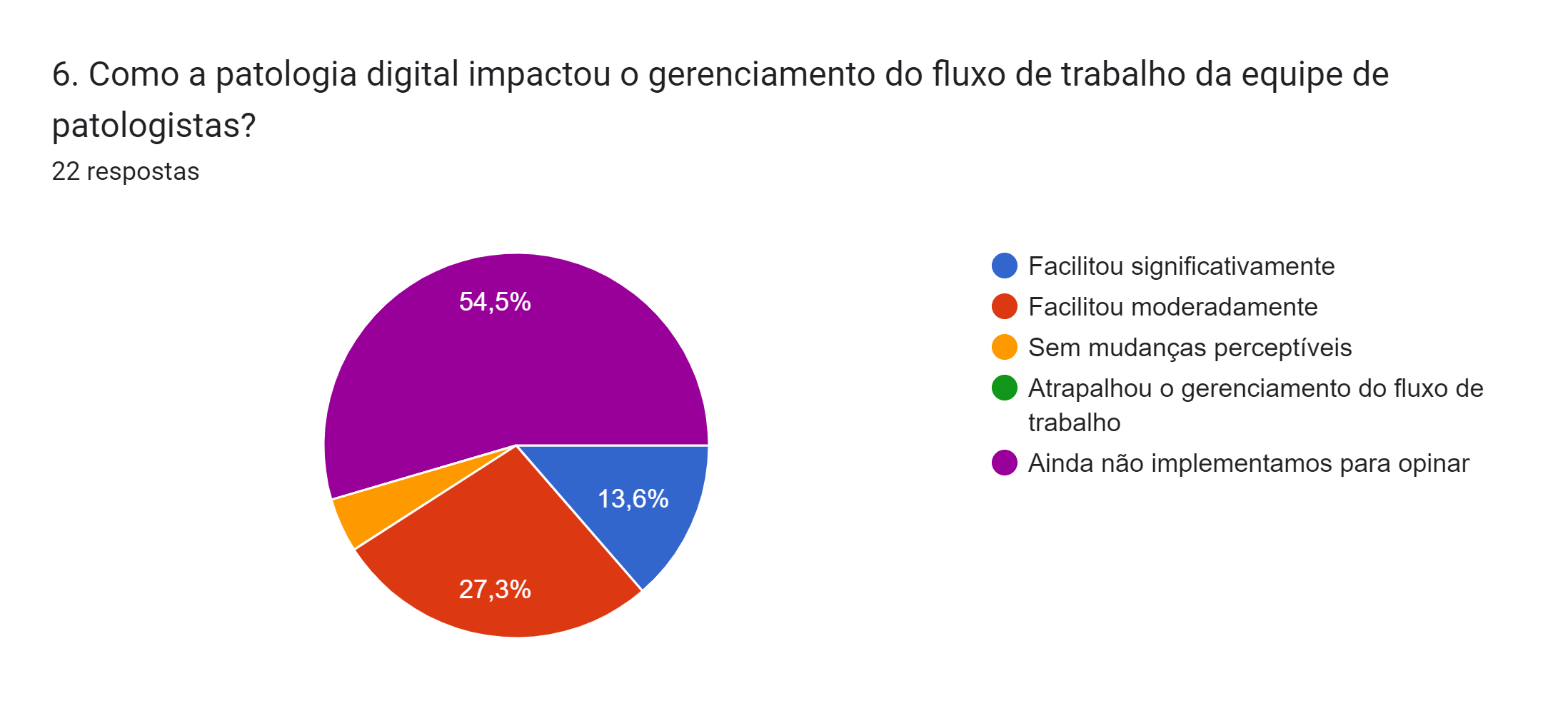 4,5%
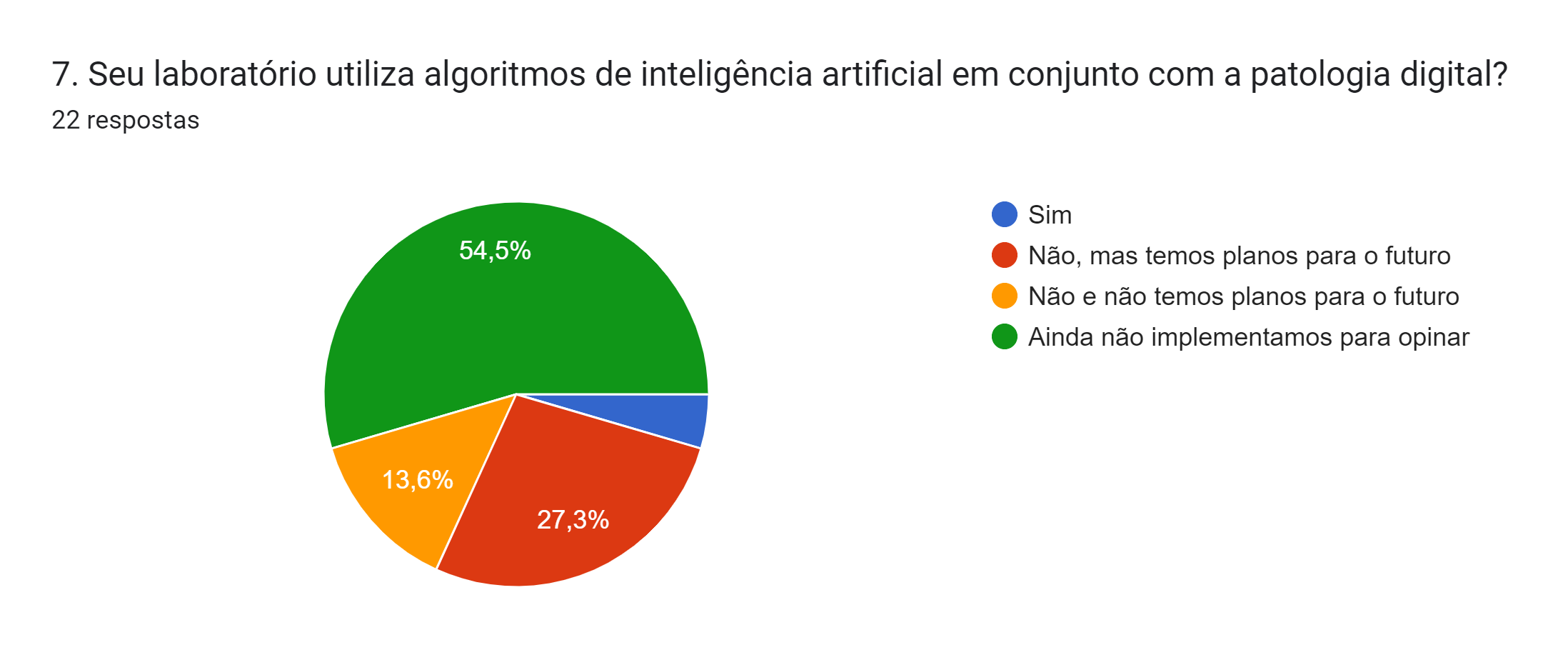 4,5%
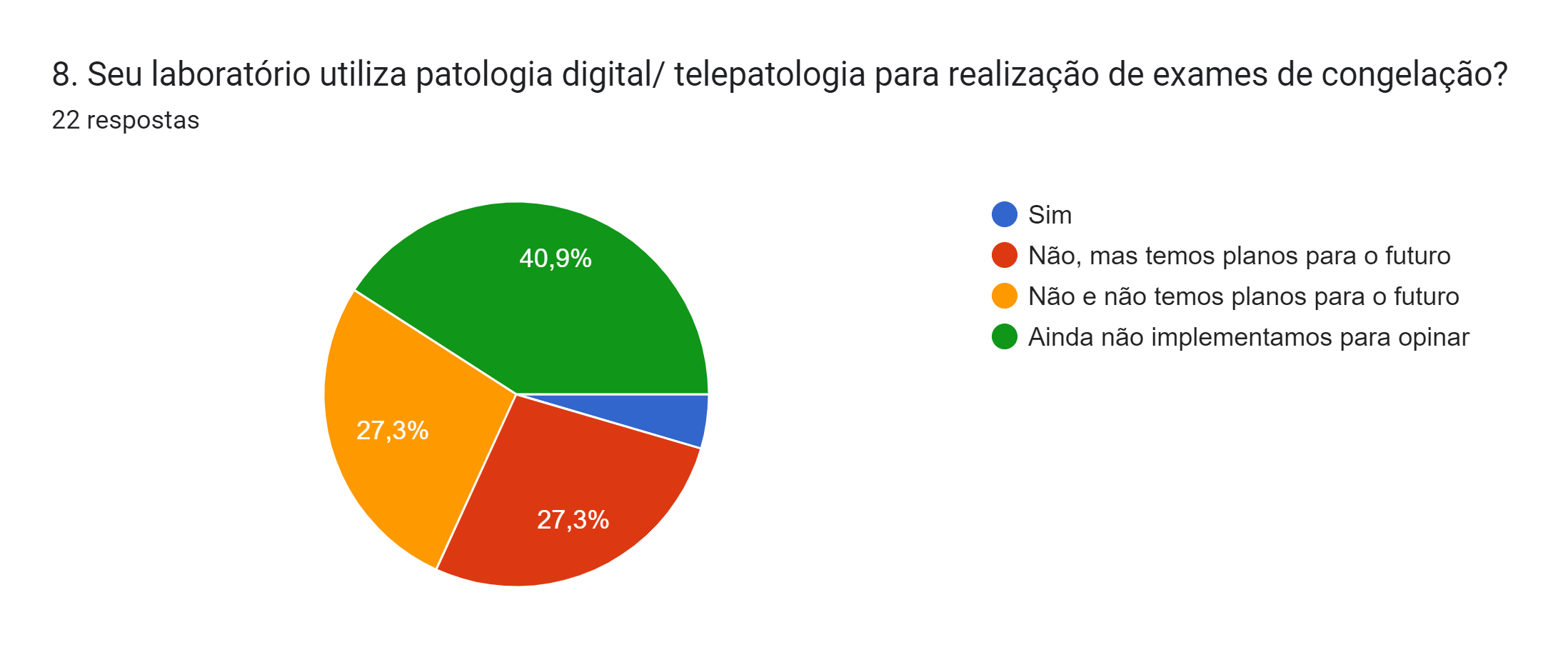 4,5%
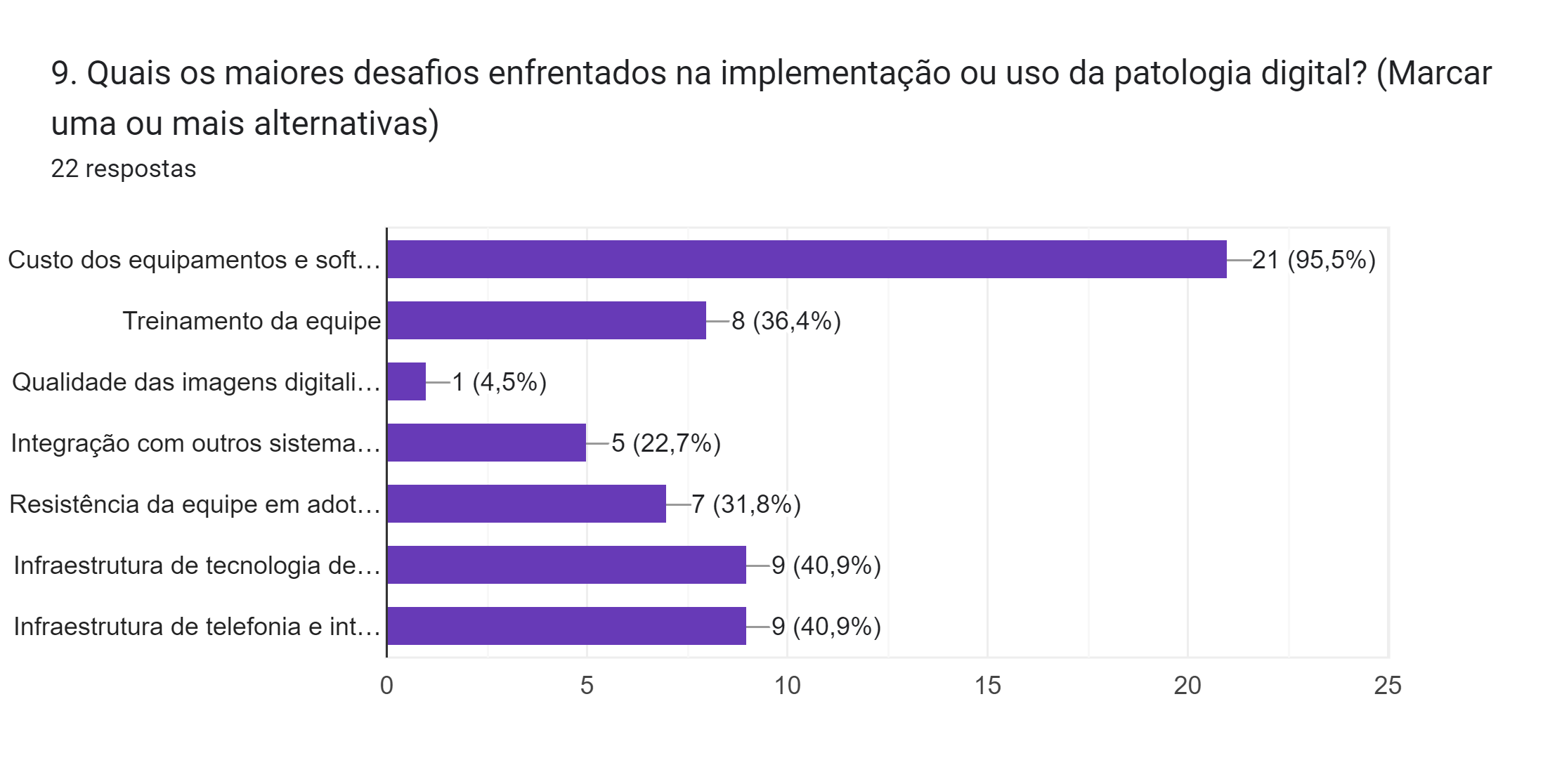 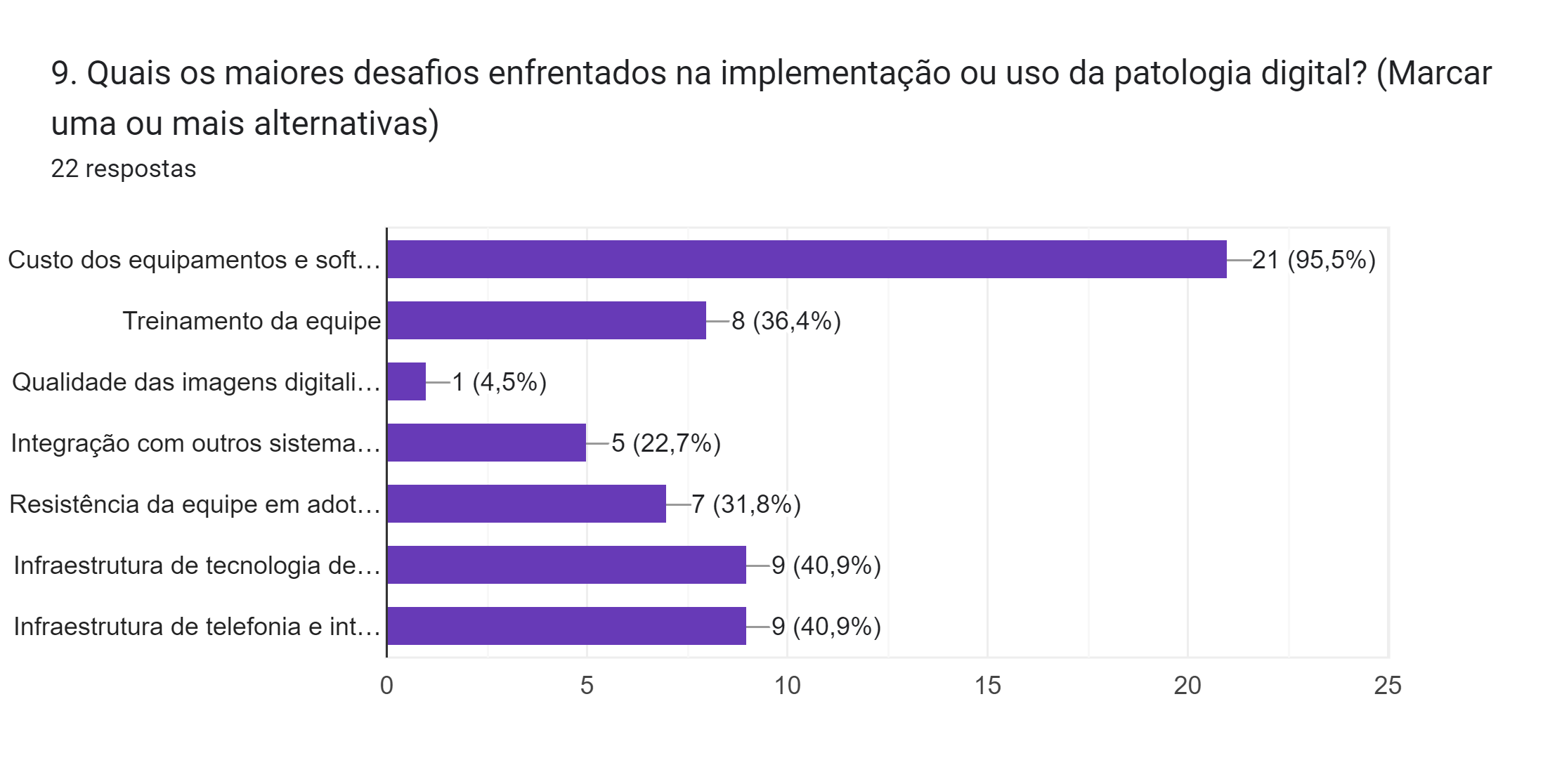 Custo dos equipamentos 
e softwares
Treinamento da equipe
Qualidade das imagens 
digitalizadas
Integração com outros 
sistemas do laboratório
Resistência da equipe em
 adotar a nova tecnologia
Infraestrutura de tecnologia de 
informação do laboratório
Infraestrutura de
 telefonia e internet regional
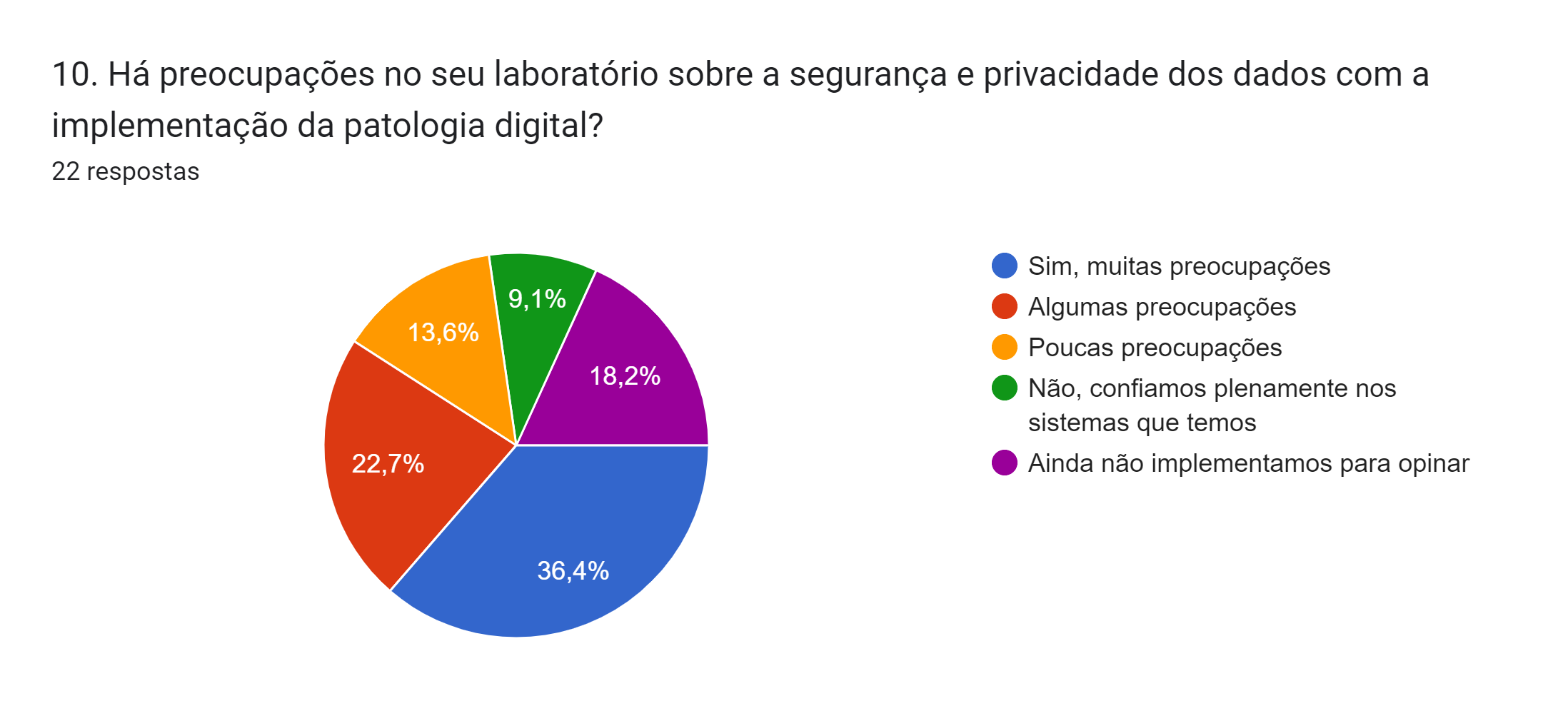 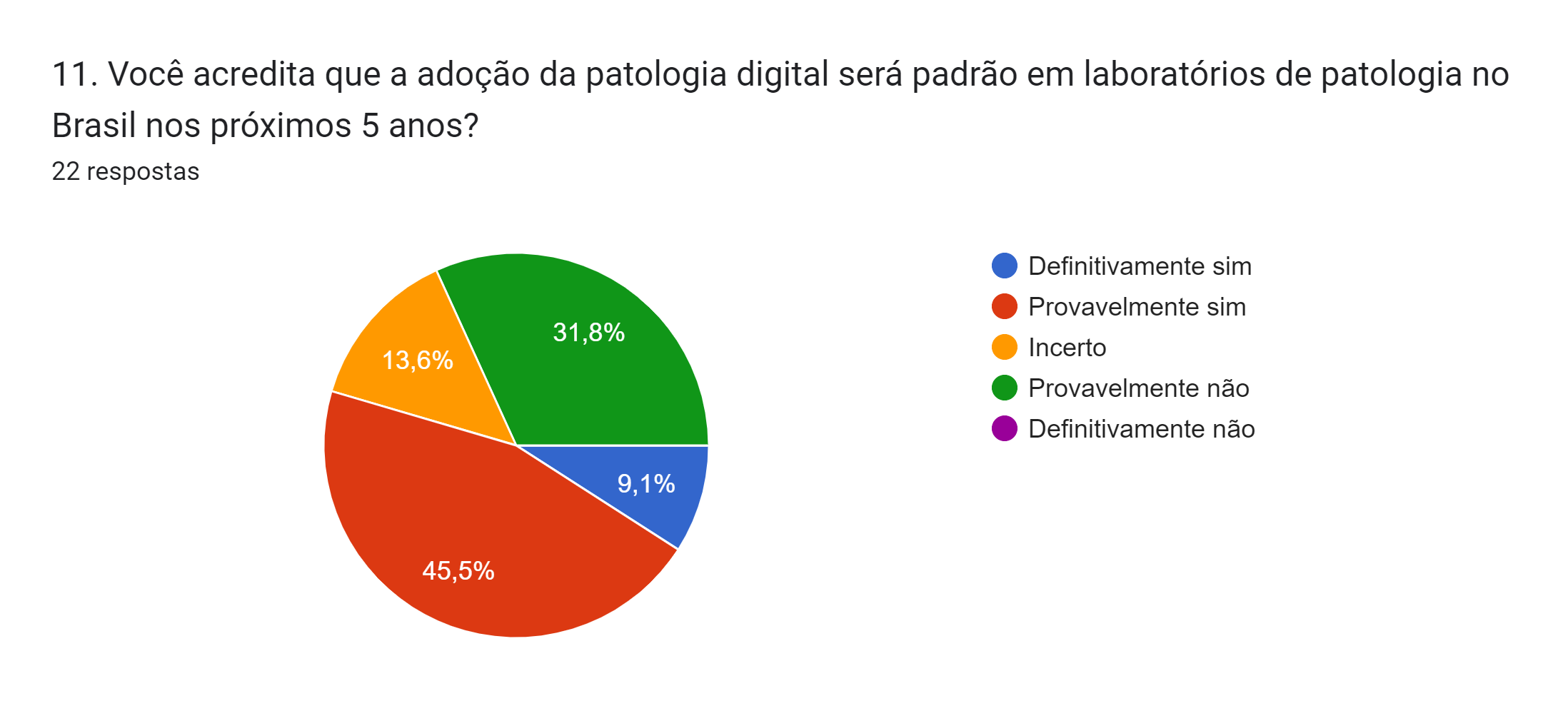 12. Em sua opinião, você acha que a patologia digital pode ajudar a superar os obstáculos de acesso aos testes de diagnósticos complementares (anatomia patológica, imuno-histoquímica, biologia molecular) no Brasil? Como? Por favor, explique.
13. Quais são os caminhos para aumentar a adoção de patologia digital no Brasil?
Redução do custo/ facilidade em financiar equipamentos
Treinamento de patologistas (SBP)
Infraestrutura de internet
Infraestrutura de TI
Remuneração
Mudança de mentalidade dos patologistas sêniors
União de laboratórios pequenos/ médios e subespecialização
14. Qual seria o modelo de negócio mais viável para a comercialização da patologia digital no Brasil? Como os pagadores podem perceber o valor da patologia digital e gerar reembolso melhores?
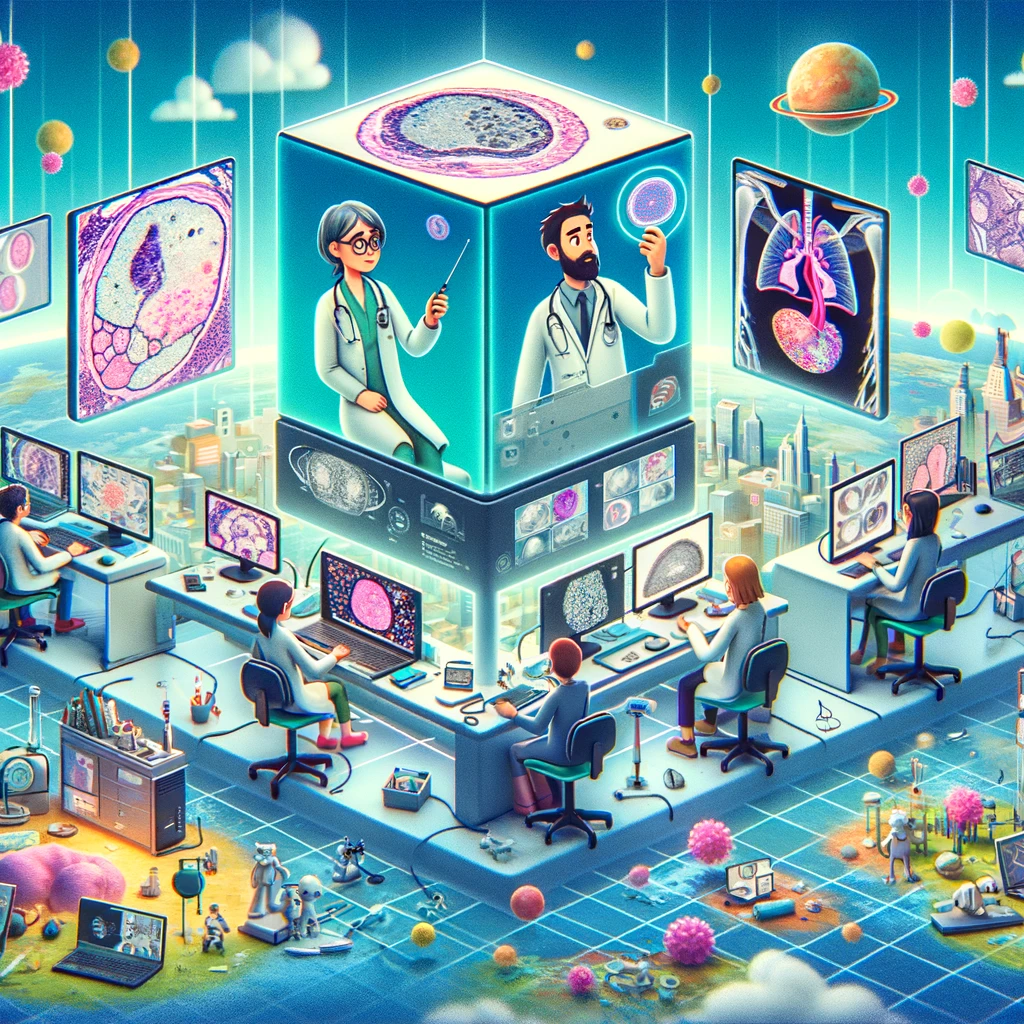 15. Qual a porcentagem aproximada de exames no seu laboratório é digitalizada? Qual a proporção dos patologistas que trabalham presencialmente, remotamente (telepatologia) e em formato híbrido (presencial e remoto)?
80-100%
0%
30%
16. Quais seriam os riscos ao trabalho do patologista e laboratórios de patologia no Brasil associados à digitalização?
Concorrência com grandes laboratórios e precarização da profissão
Segurança de dados
Qualidade da imagem digitalizada
Problemas de infraestrutura
Limitação do método: pesquisa de agentes infecciosos, colorações especiais, curva de aprendizado
Nenhum
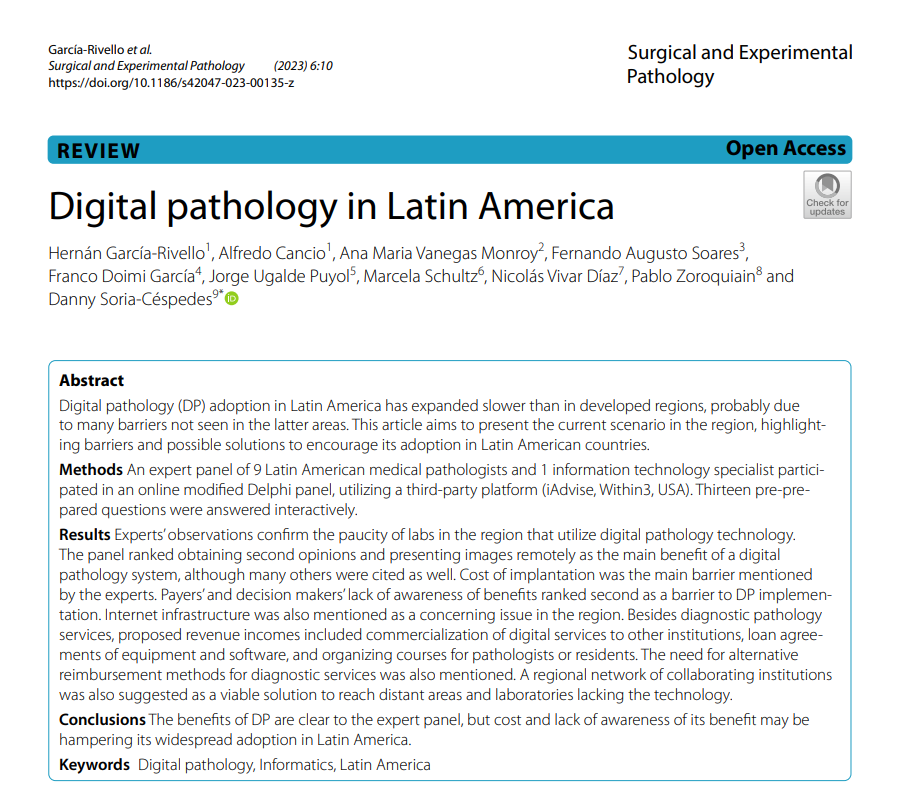 Soluções
Empréstimo/ comodato
Eficiência/ redução de custo (longo prazo)
Testes preditivos de resposta terapêutica e ferramentas de análise de imagem
Big data
Fatores limitantes
Custo de implementação
Infraestrutura de TI e Internet
Treinamento
Baixa percepção do valor agregado para fontes pagadoras
Redução da compensação financeira
Fatores positivos
Telepatologia e 2ª opinião
Trabalho remoto
Exame de congelação
Apresentação clínica/ educação
IA
Rede de especialistas
Custo de implementação
Fontes Pagadoras
Infra-estrutura
Direções futuras
Ampliar o número de laboratórios e patologistas pesquisados
Startups
Empresas de scanners de lâminas
SBP online/ educação online sobre patologia digital e IA
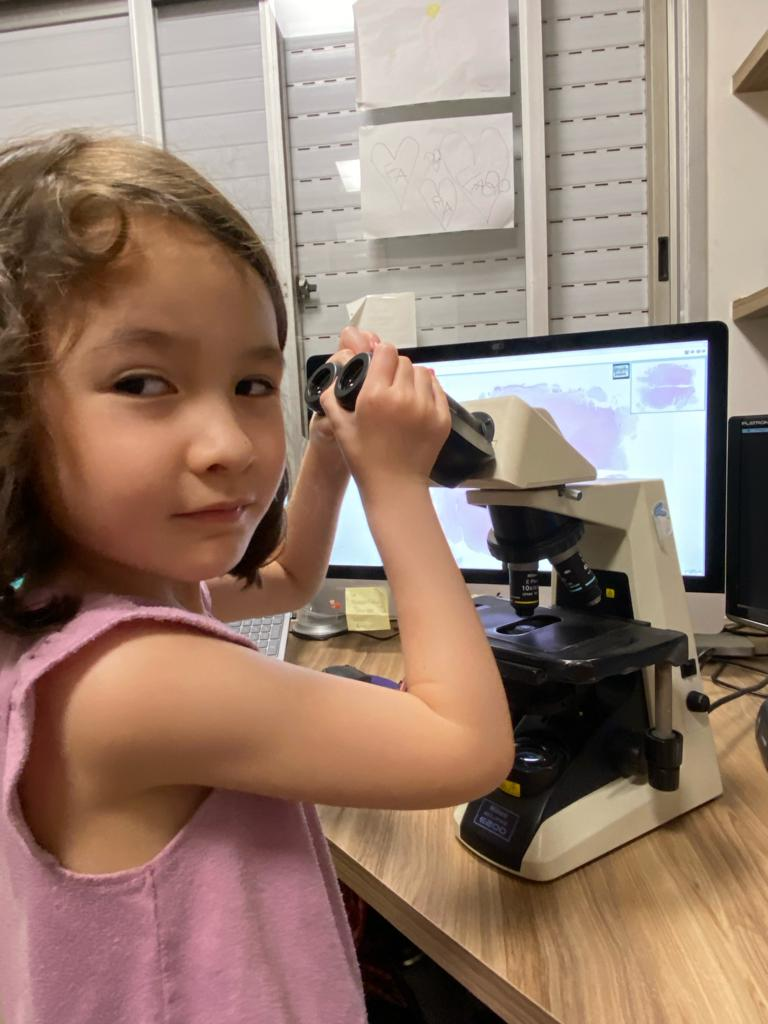 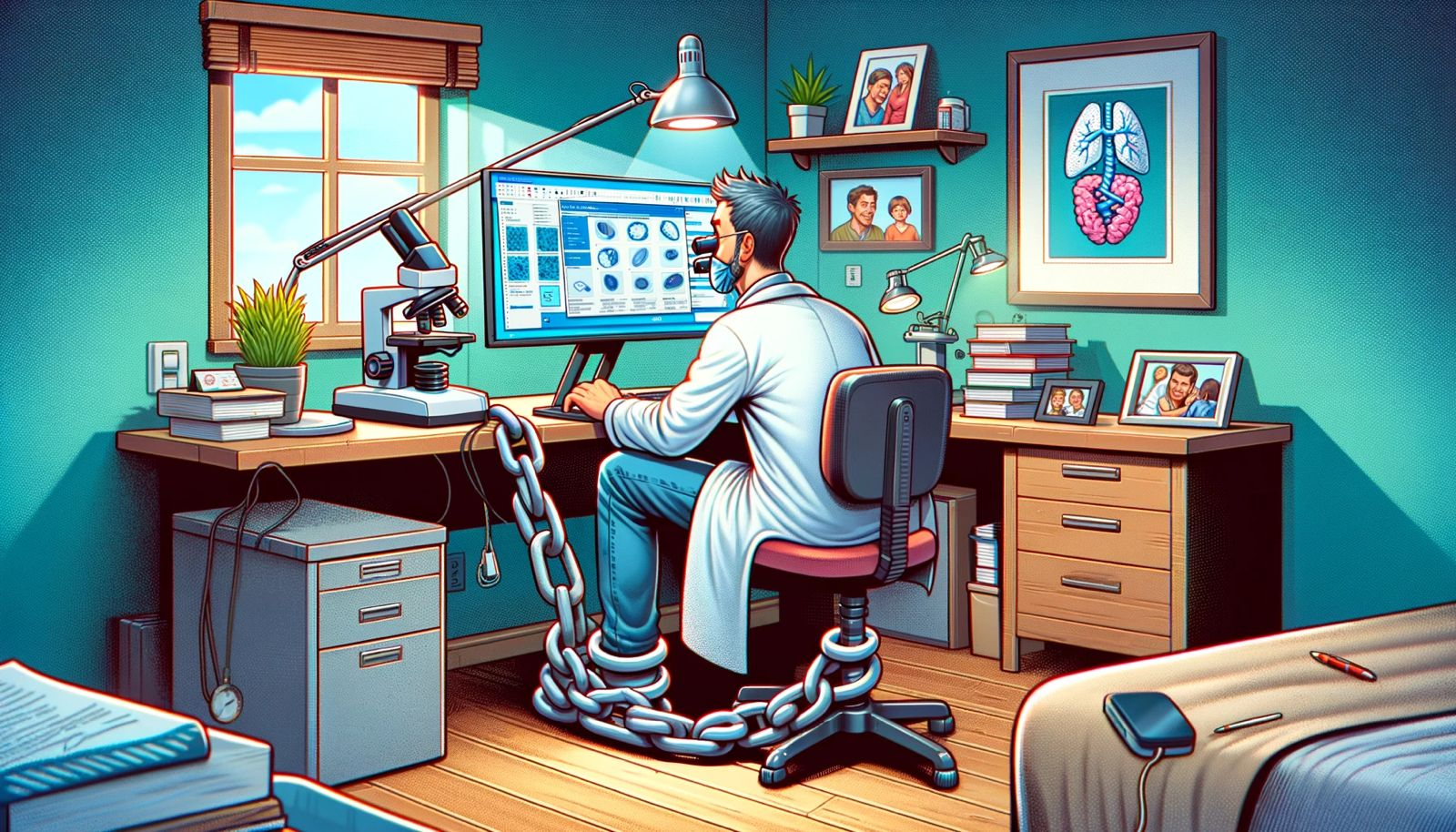 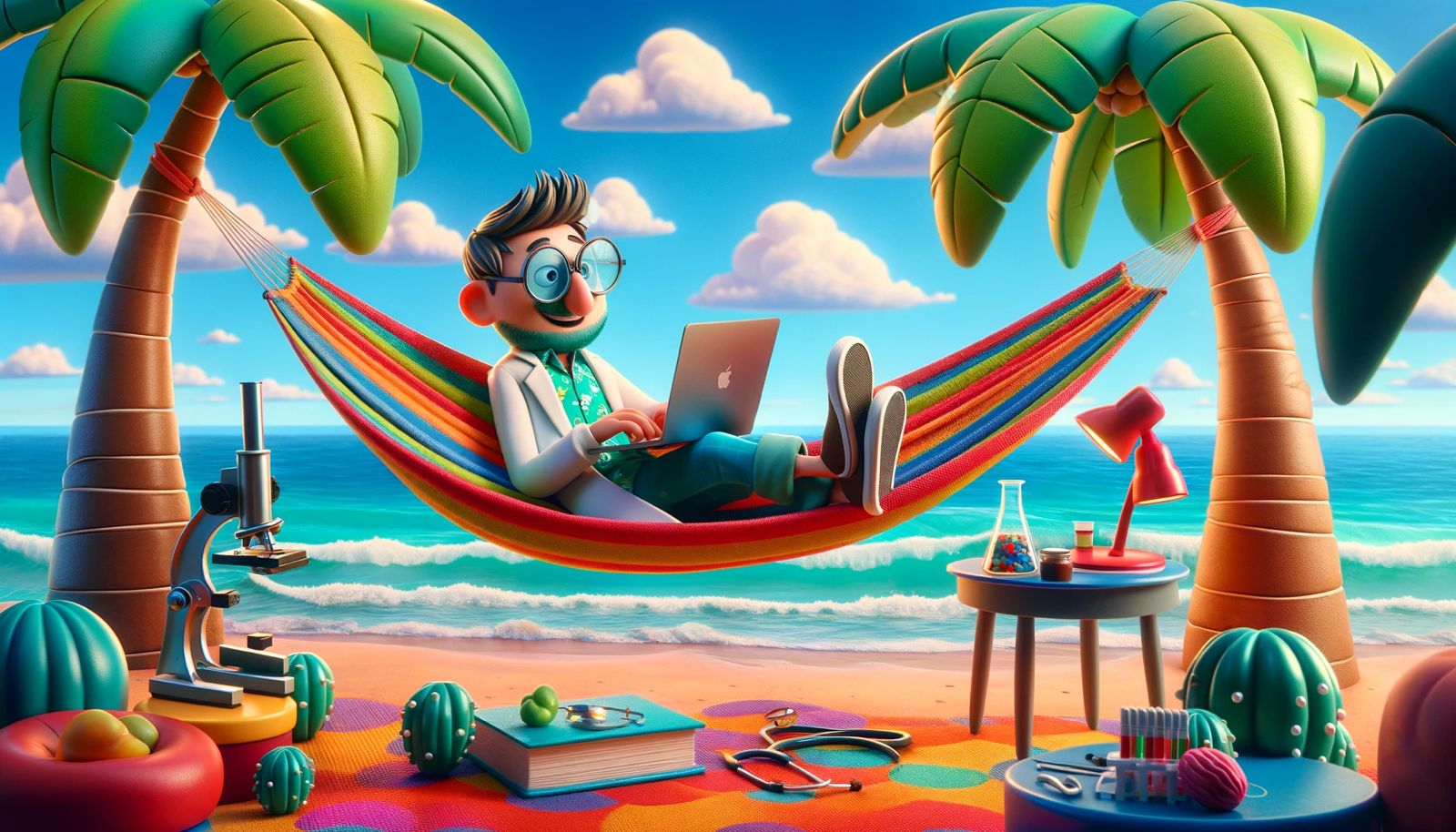 Cortesia Dr Emilio Assis